Estudando para o Enem de forma invertida
E.E.E.F.M Professora Filomena Quitiba
Nome: Geovana Mariza   Turma: 2ºN01
Professor: Lucas Xavier 
Lei de Pascal
Enem 2013 Questao:65
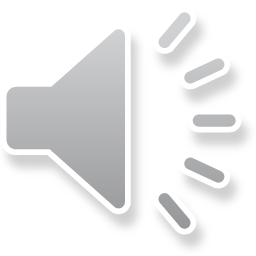 Enem 2013
Questão 65
Estudar para  Enem de forma invertida
preciso
através de
pesquisando no
definindo
gerando
Nota ___
Mapa conceitual
Competência e Habilidade
Mec, Wikifisica e outros
avaliação
conteúdo
ferramenta
Prof Lucas
Sites de Física e
provas do enem
Computador
resultando em
acessório
aplicativo
para
Podcast
Power Point
Fone
envio
E-mail
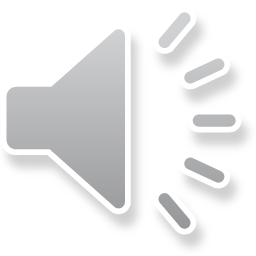 Competência e Habilidades
Competência: III - Selecionar, organizar, relacionar, interpretar dados e informações representados de diferentes formas para tomar decisões e enfrentar situações problema. 
Habilidade: H20 - Utilizar leis físicas para interpretar processos naturais e tecnológicos que envolvem trocas de calor, mudanças de pressão e densidade ou interações físicas que provoquem movimentos de objetos.
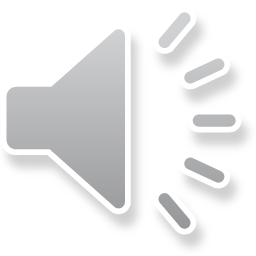 Lei de Pascal
Quando um ponto de um líquido em equilíbrio sofre uma variação de pressão, todos os outros pontos do líquido também irão sofrer a mesma variação.
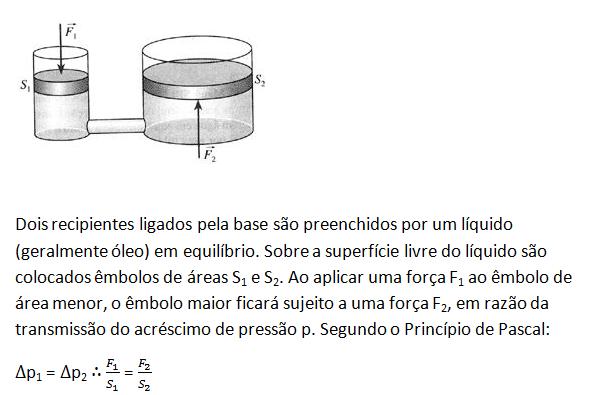 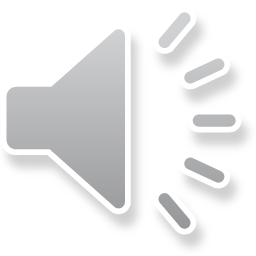 Importante: o Princípio de Pascal é largamente utilizado na construção de dispositivos ampliadores de força – macaco hidráulico prensa hidráulica, direção hidráulica, etc. 
Aplicação
Numa prensa hidráulica, as áreas dos êmbolos são SA = 100cm² e SB = 20cm². Sobre o êmbolo menor, aplica-se uma força de intensidade de 30N que o desloca 15 cm. A partir daí determine:
a) a intensidade da força que atua sobre o êmbolo maior;
b) o deslocamento sofrido pelo êmbolo maior.
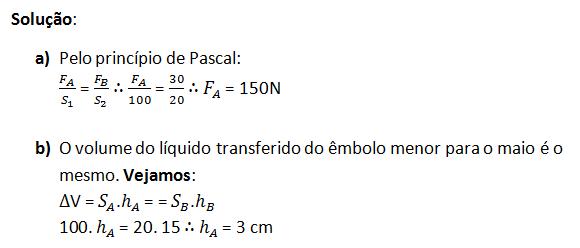 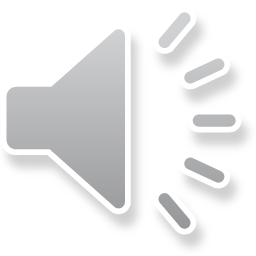 Enem 2013 questão 65:
65: Para oferecer acessibilidade aos portadores de dificuldades de locomoção, é utilizado, em ônibus e automóveis, o elevador hidráulico. Nesse dispositivo é usada uma bomba elétrica, para forçar um fluido a passar de uma tubulação estreita para outra mais larga, e dessa forma acionar um pistão que movimenta a plataforma. Considere um elevador hidráulico cuja área da cabeça do pistão seja cinco vezes maior do que a área da tubulação que sai da bomba. Desprezando o atrito e considerando uma aceleração gravitacional de 10m/s2, deseja-se elevar uma pessoa de 65 kg em uma cadeira de rodas de 15 kg sobre a plataforma de 20 kg. Qual deve ser a força exercida pelo motor da bomba sobre o fluido, para que o cadeirante seja elevado com velocidade constante? 

a) 20N b) 100N c) 200N d) 1000N e) 5000N
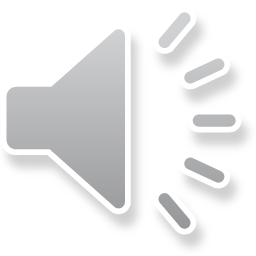 Resolução:
O elevador hidráulico (prensa hidráulica) se funda - menta na Lei de Pascal: os líquidos transmitem integralmente as pressões que recebem:
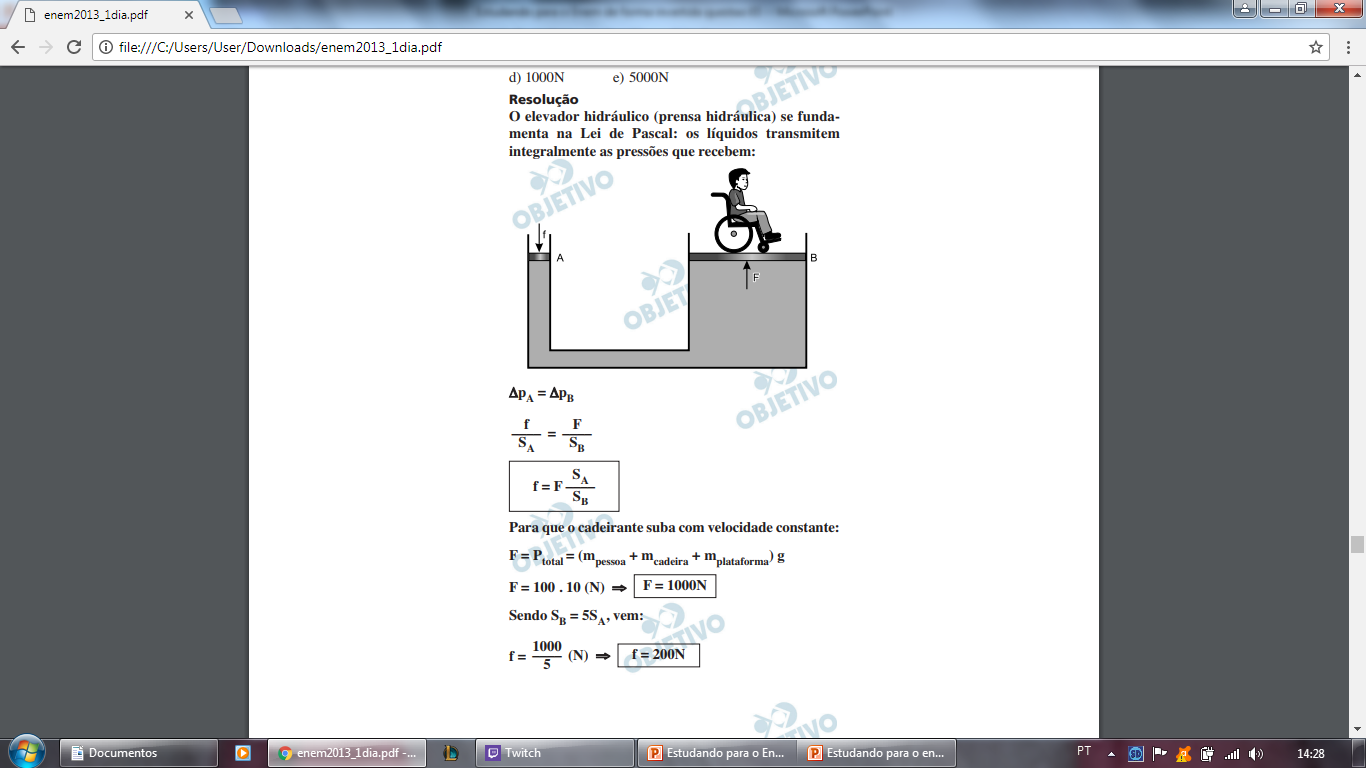 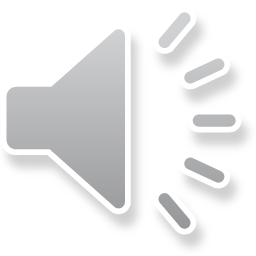 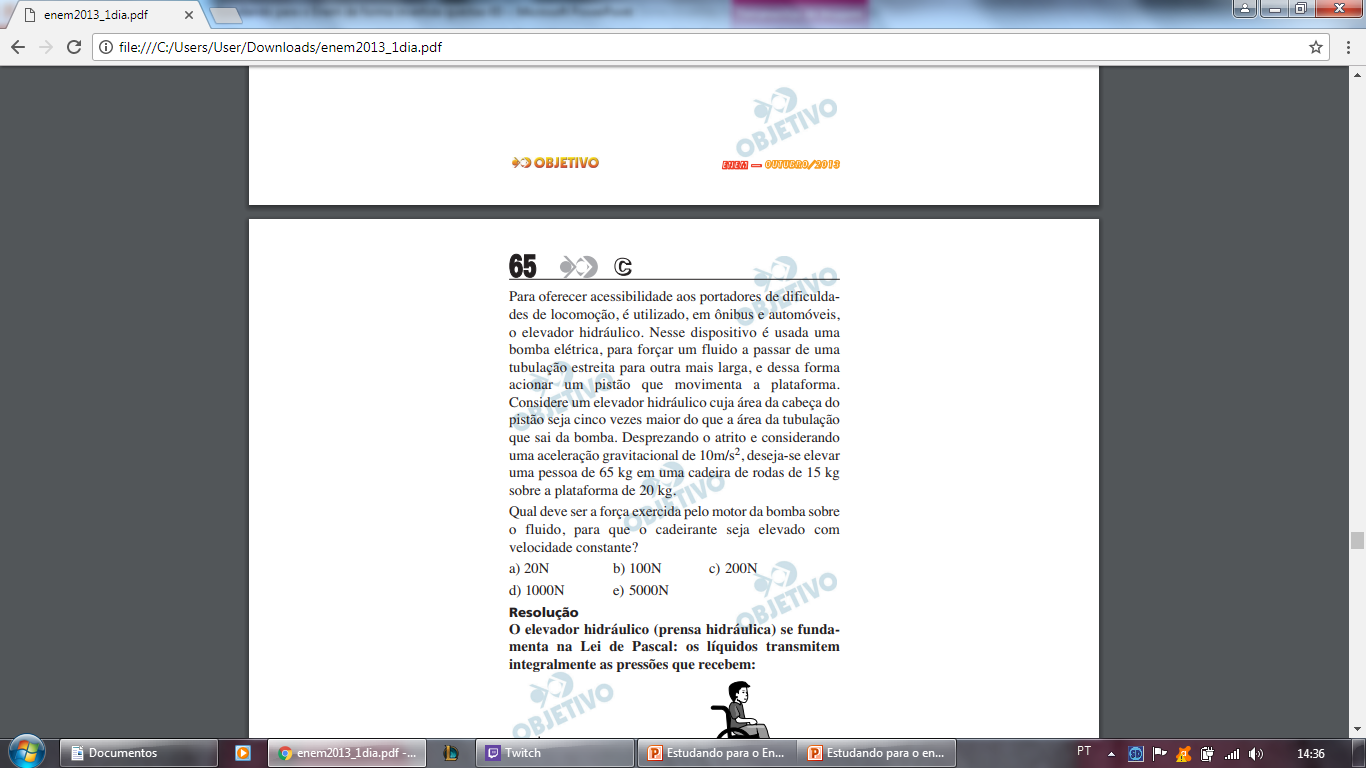 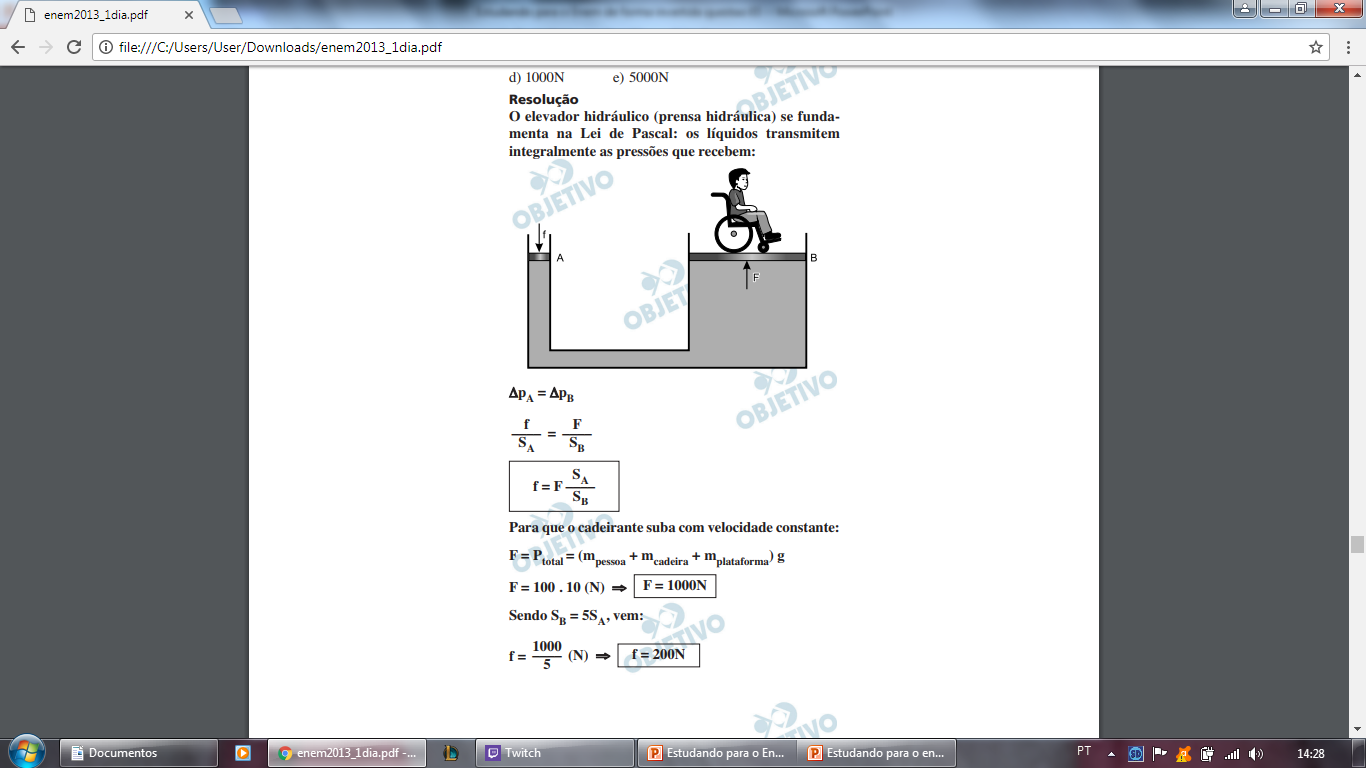 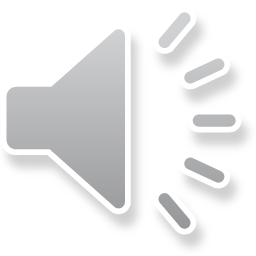